Figure 1 Conceptual model.
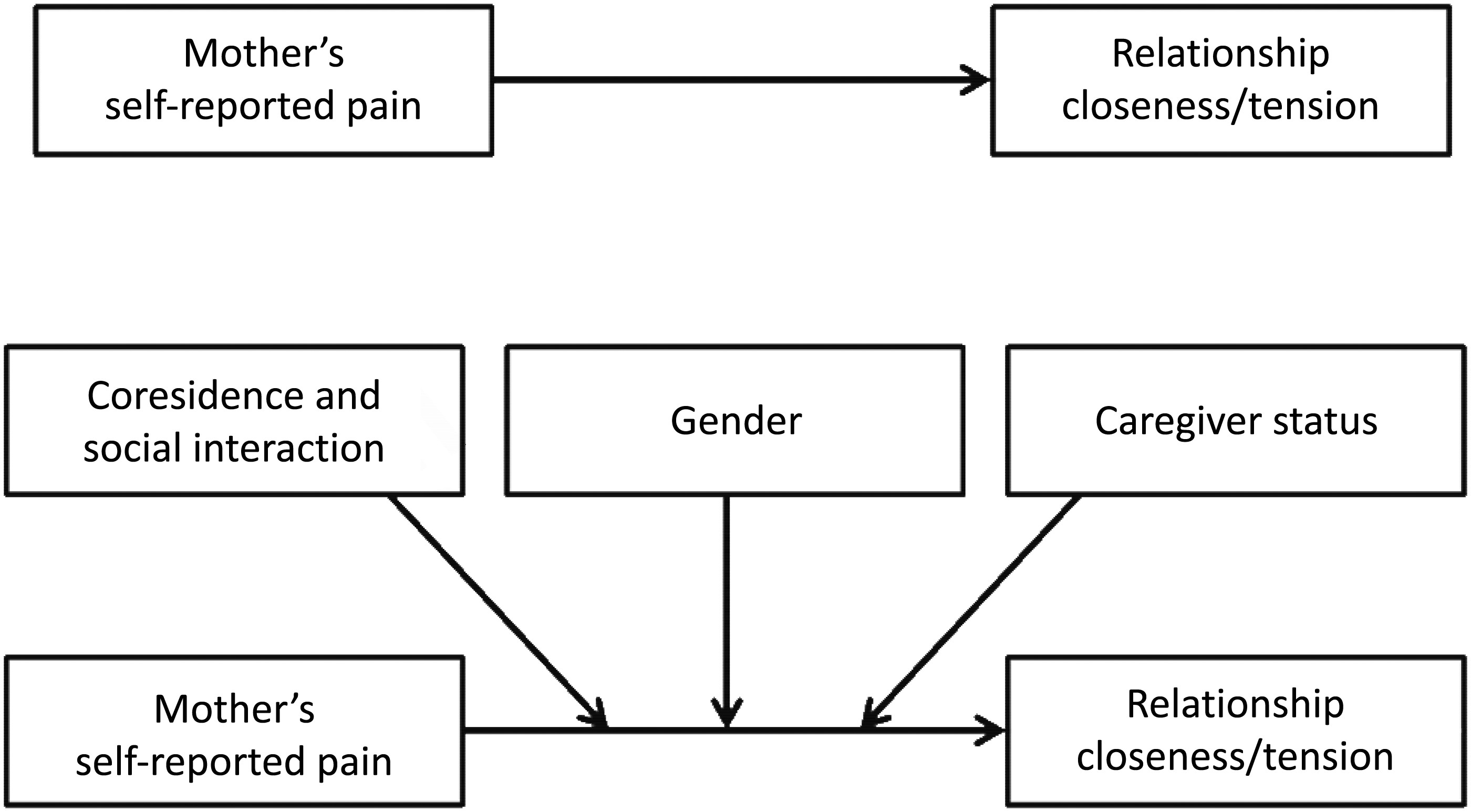 Pain Med, Volume 18, Issue 12, December 2017, Pages 2316–2324, https://doi.org/10.1093/pm/pnw320
The content of this slide may be subject to copyright: please see the slide notes for details.
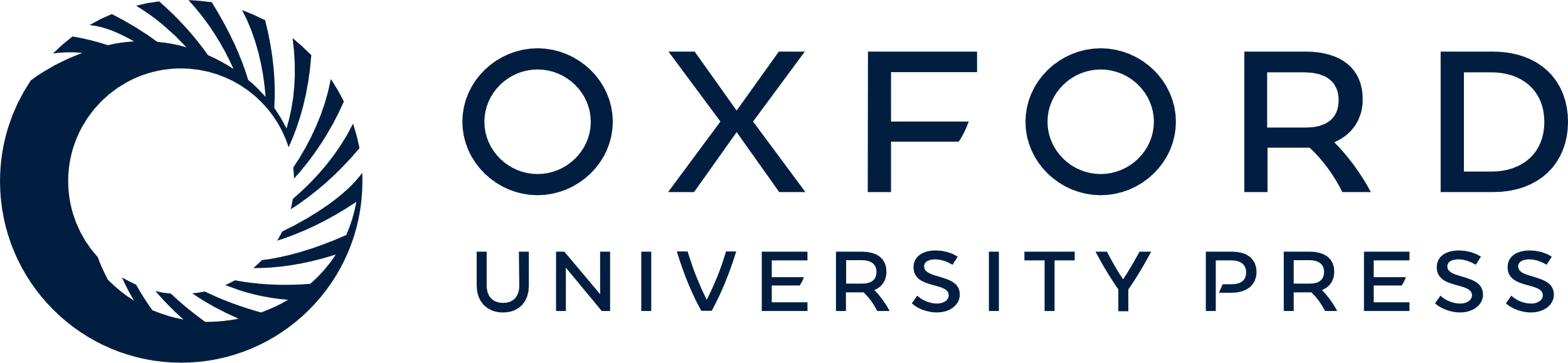 [Speaker Notes: Figure 1 Conceptual model.


Unless provided in the caption above, the following copyright applies to the content of this slide: © 2017 American Academy of Pain Medicine. All rights reserved. For permissions, please e-mail: journals.permissions@oup.com]